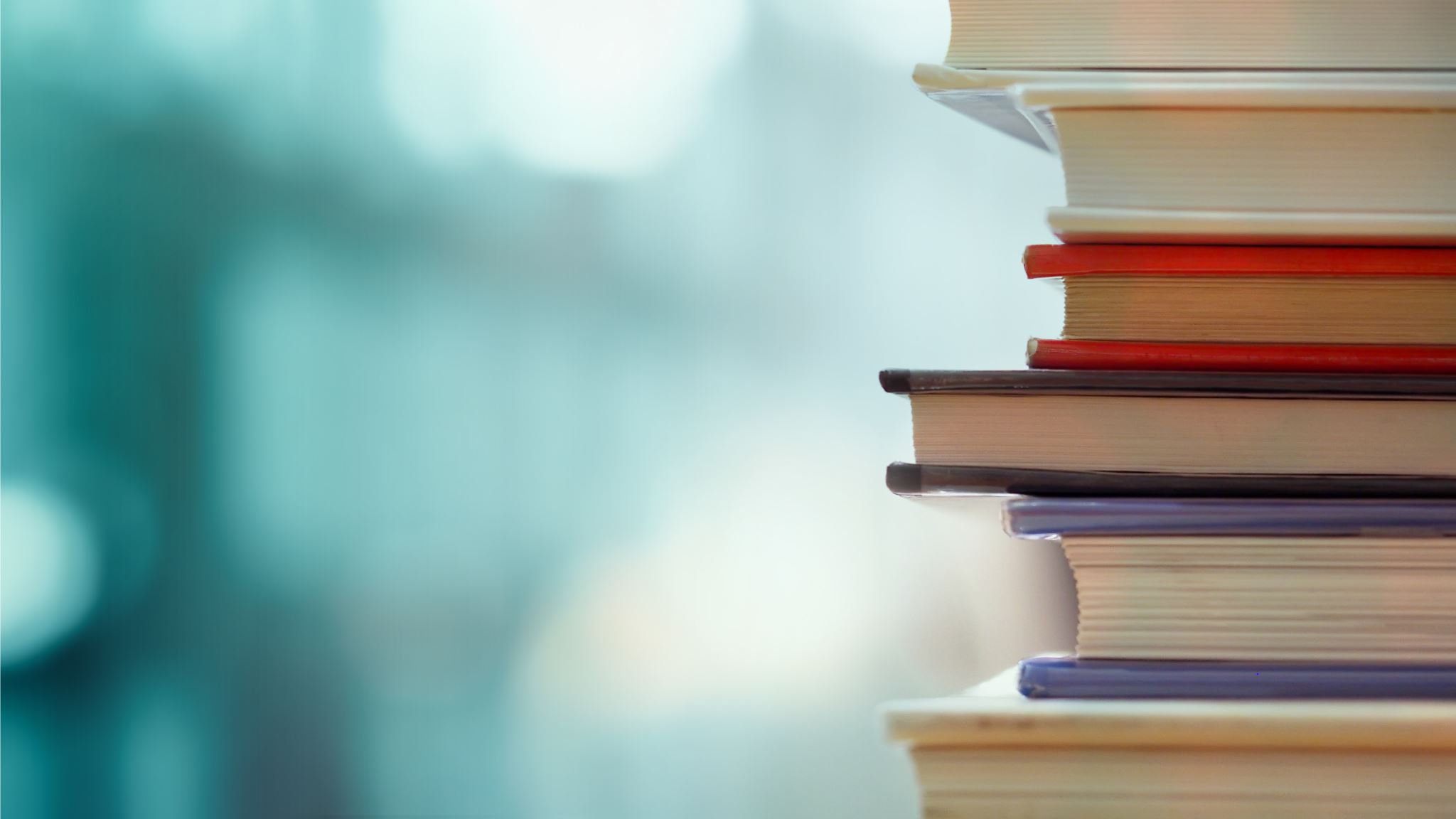 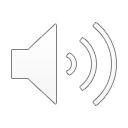 LA Section A*
Langues, 
littérature et 
communication
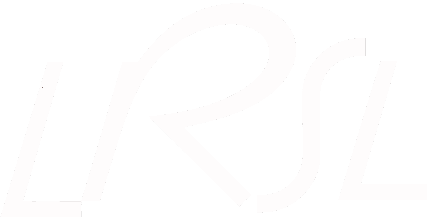 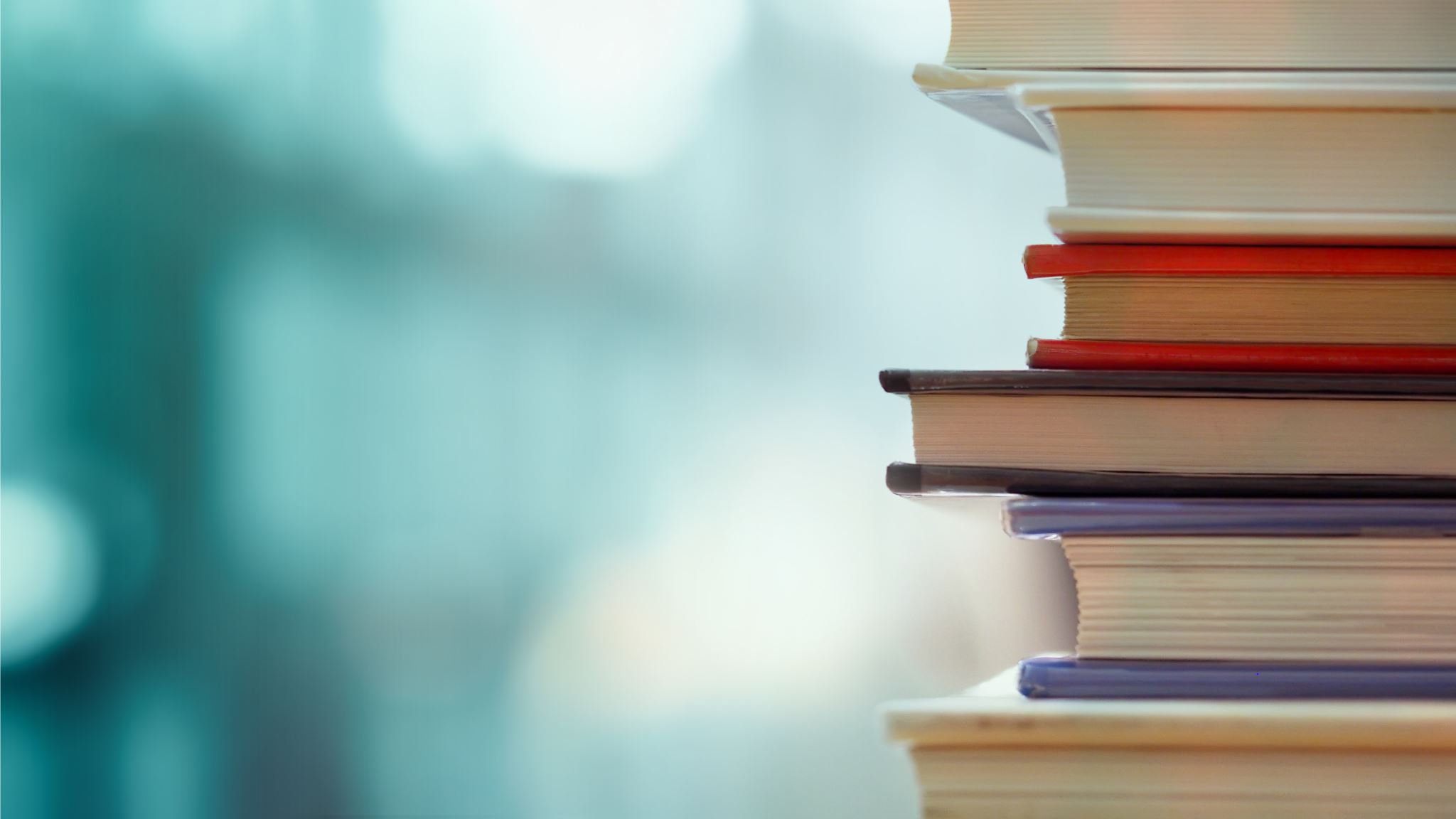 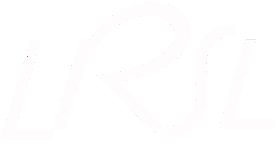 La section A* au
Motivation
Débouchés
Communication
Public cible
Langues et littérature
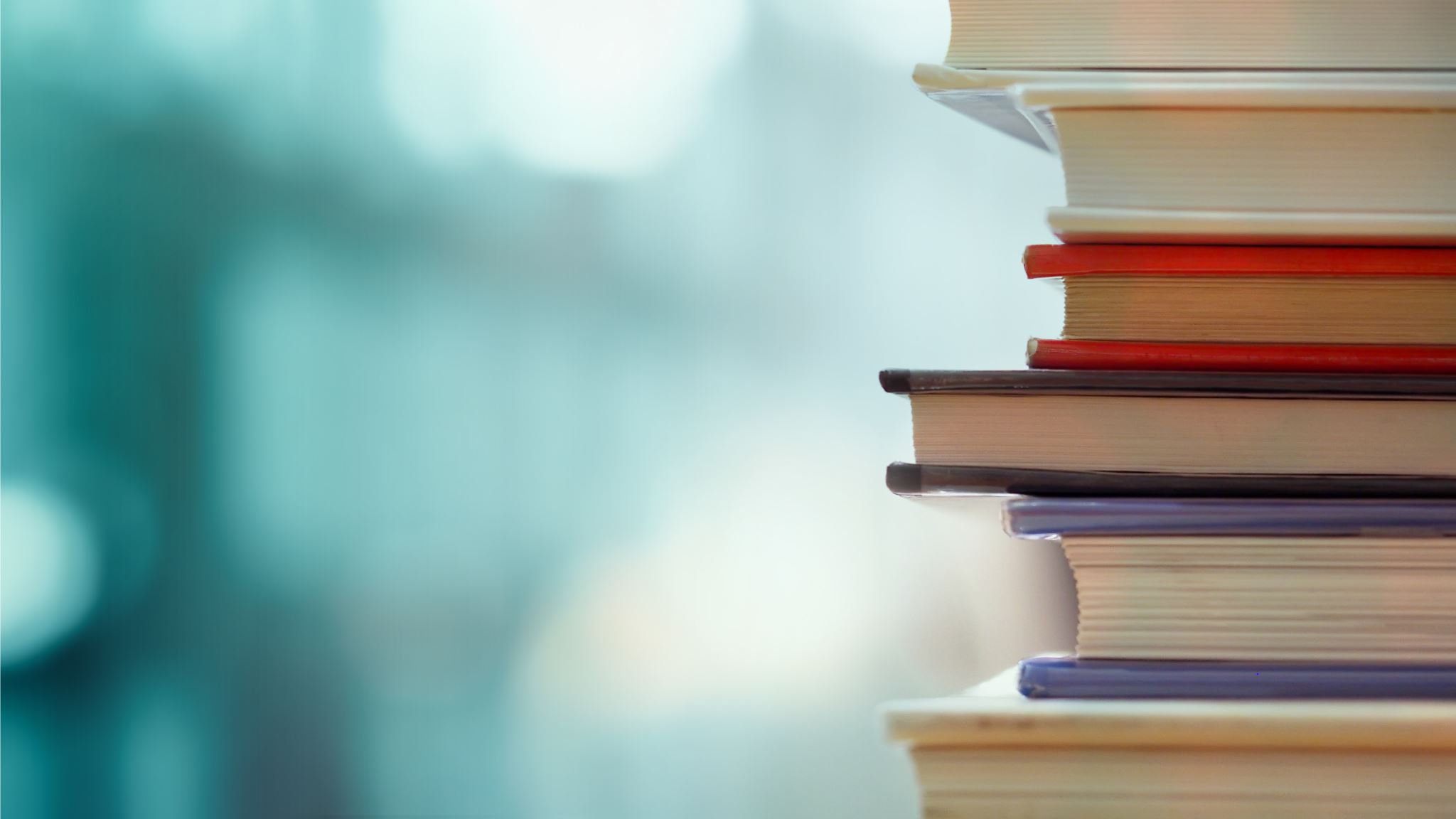 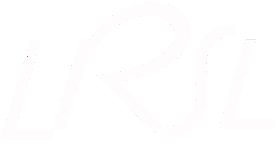 La section A* au
Motivation
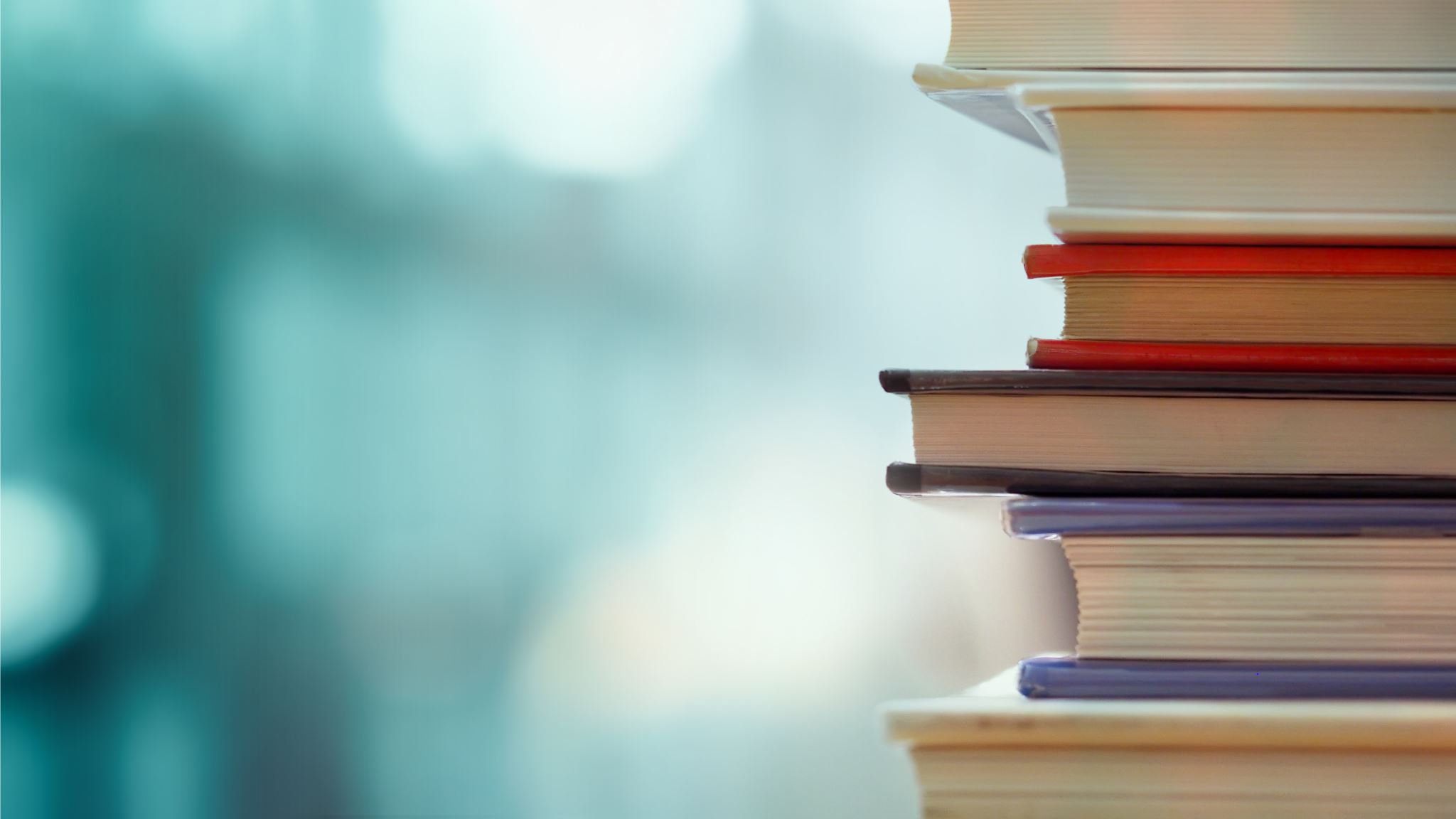 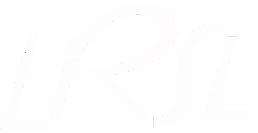 La section A* au
organiser une section A légèrement adaptée à chaque niveau;
Motivation
proposer une alternative stimulante aux élèves qui s’intéressent aux langues, aux sciences humaines et aux médias sans pour autant vouloir s’investir à fond dans l’étude traditionnelle de la littérature classique;
former nos élèves en sciences des médias et de la communication.
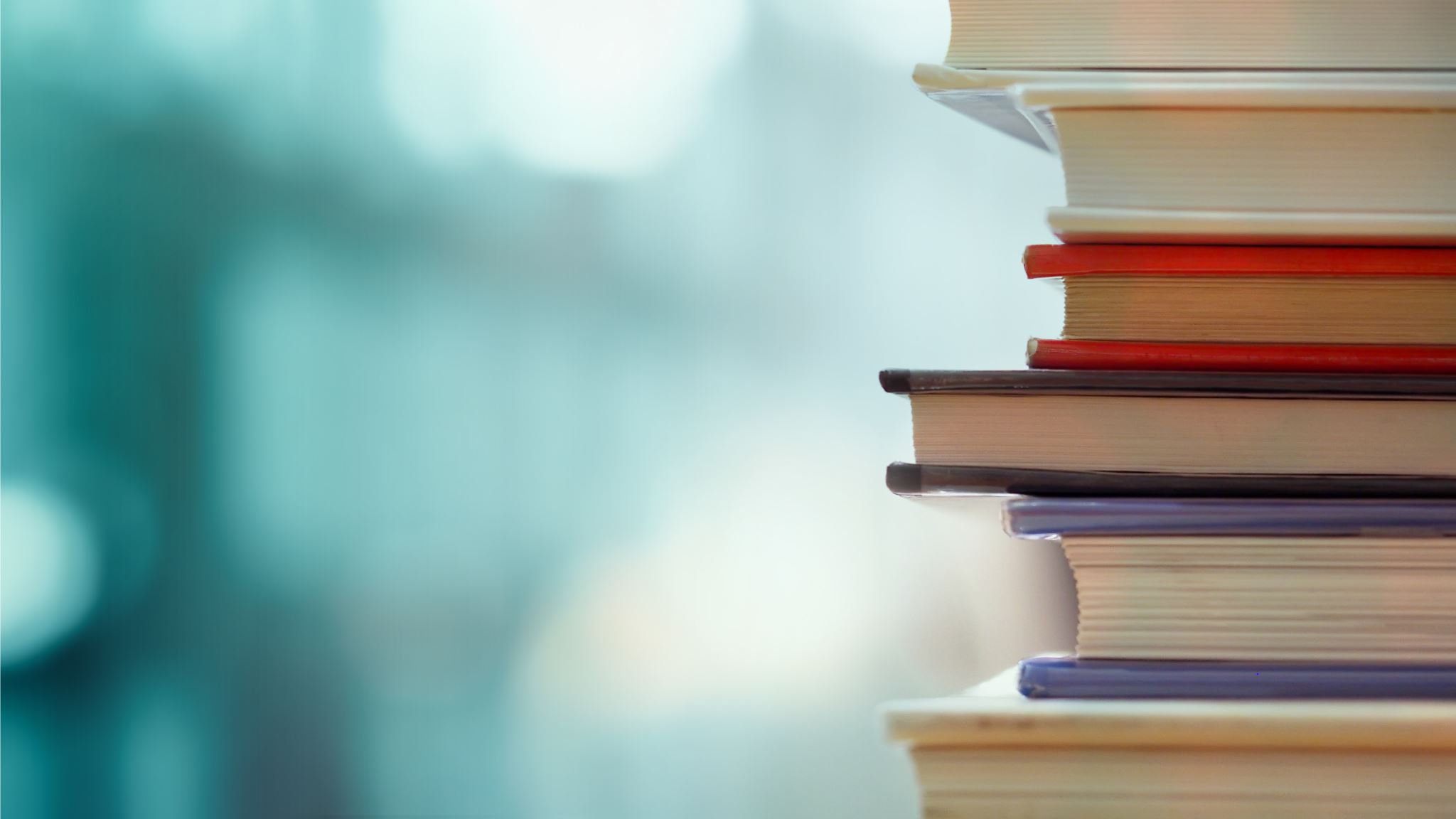 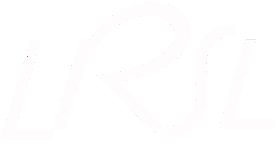 La section A* au
Motivation
Débouchés
Communication
Public cible
Langues et littérature
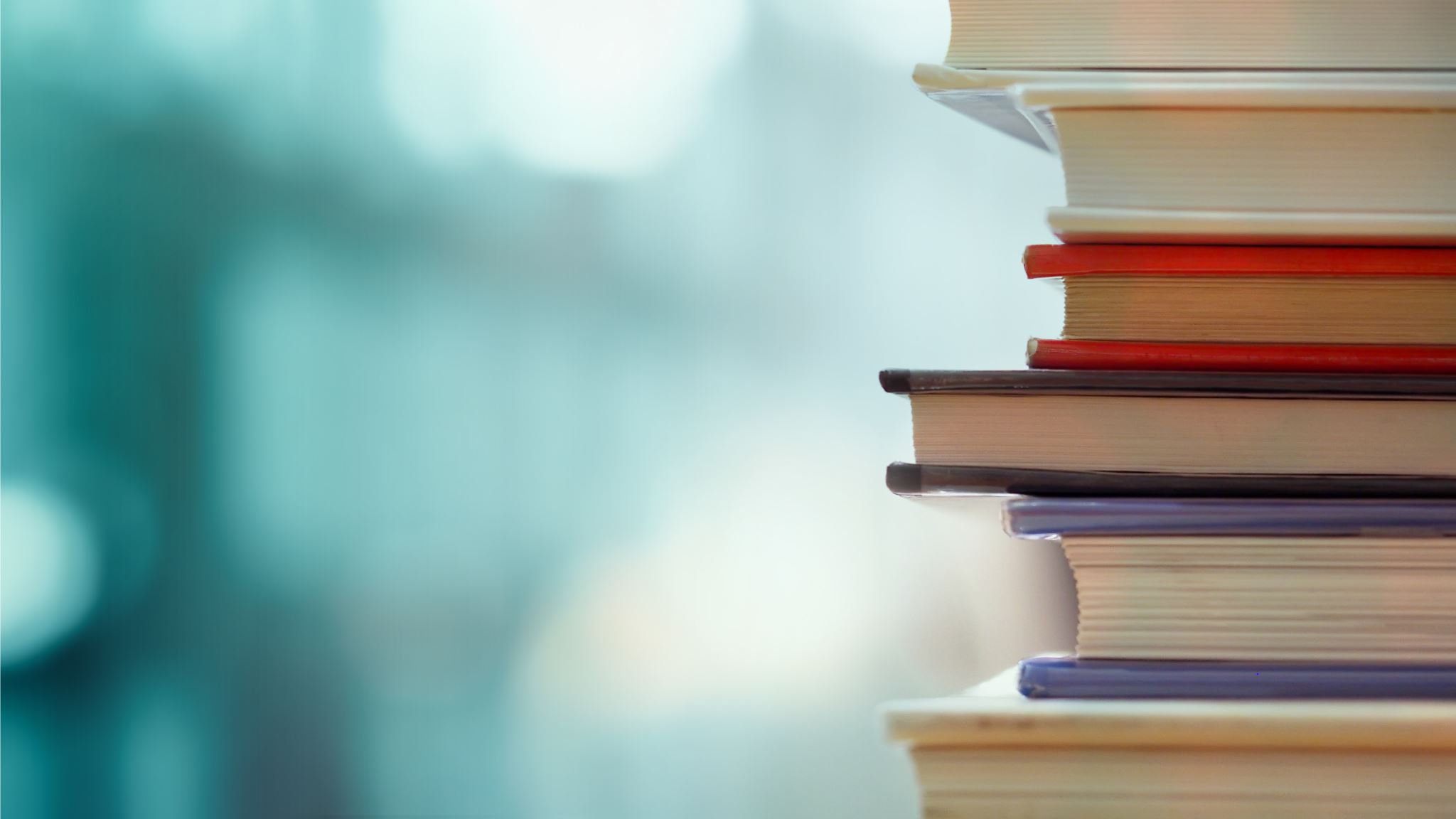 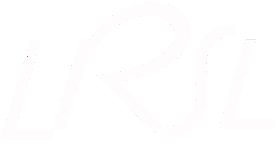 La section A* au
Langues et littérature
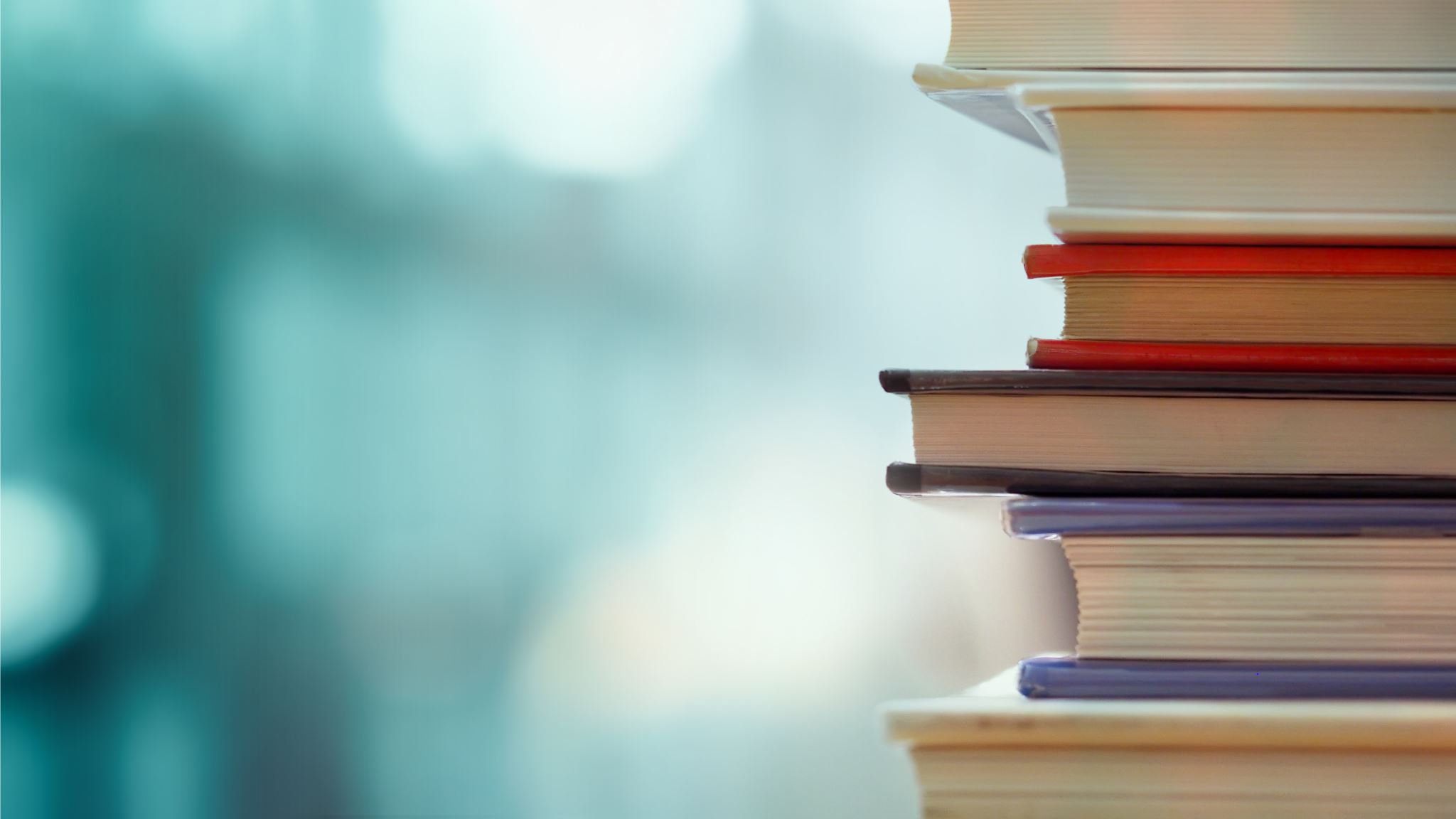 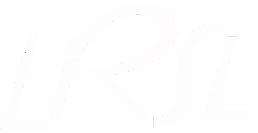 La section A* au
Apprentissage de 4 langues modernes:
Langues et littérature
L’anglais et l’espagnol sont enseignés au niveau de la section A traditionnelle;
L’allemand et le français sont enseignés au niveau des sections B, C, D et G;
Le cours de la « littérature comparée », axé surtout sur l’allemand et le français, permet une approche moderne à l’apprentissage de la littérature.
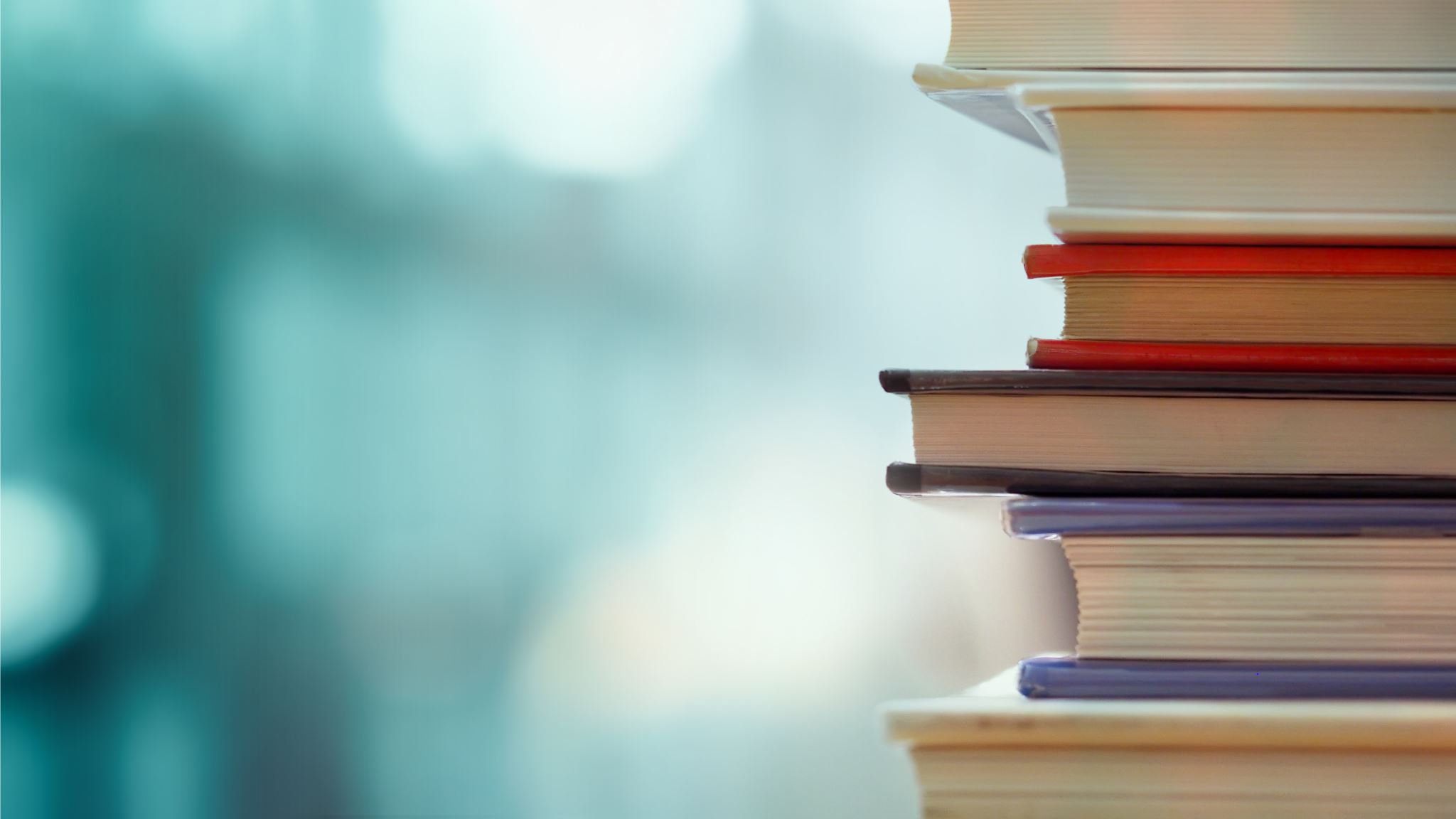 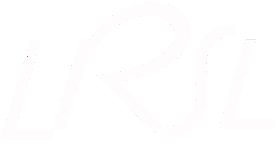 La section A* au
Motivation
Débouchés
Communication
Public cible
Langues et littérature
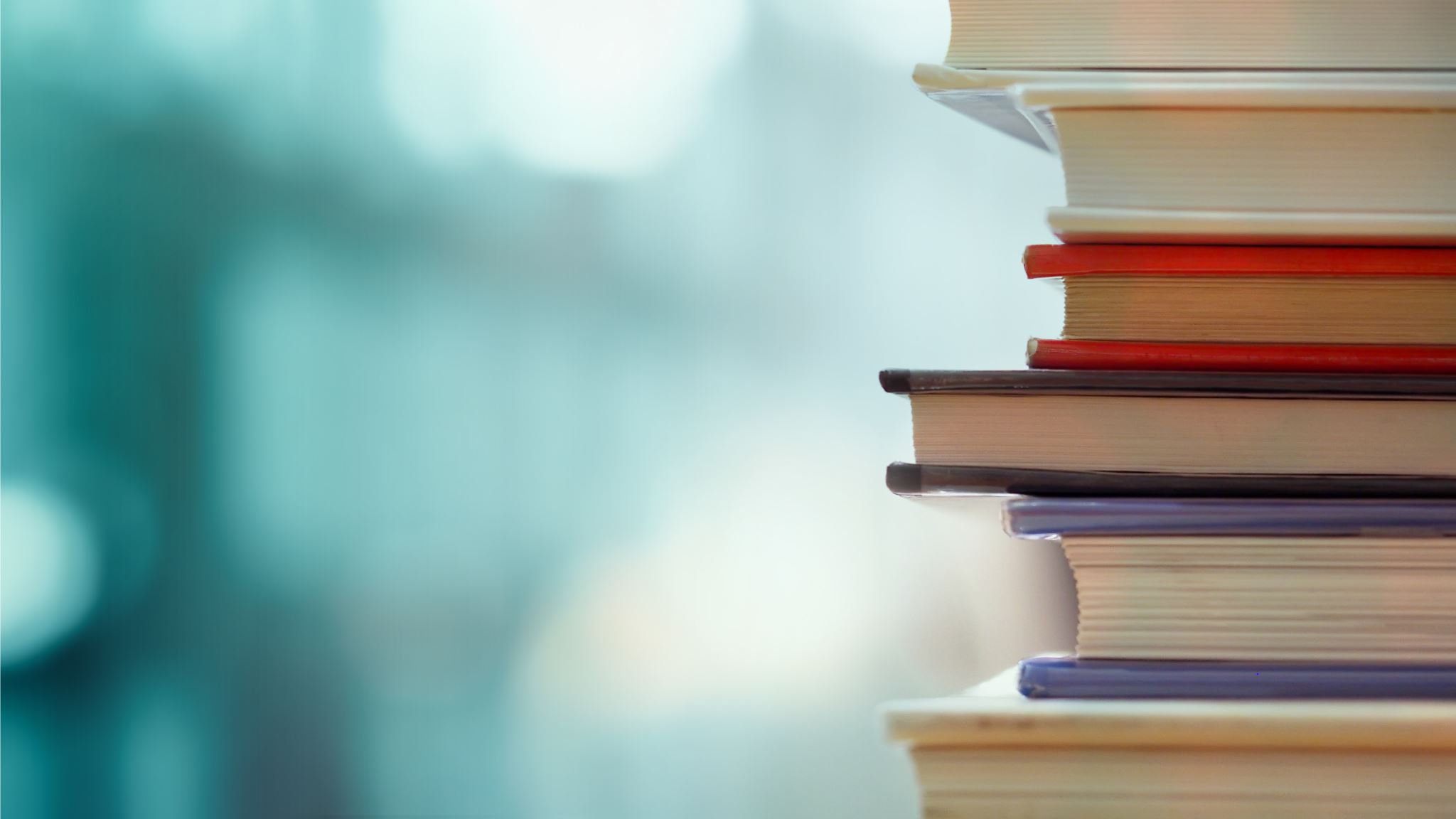 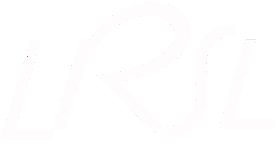 La section A* au
Communication
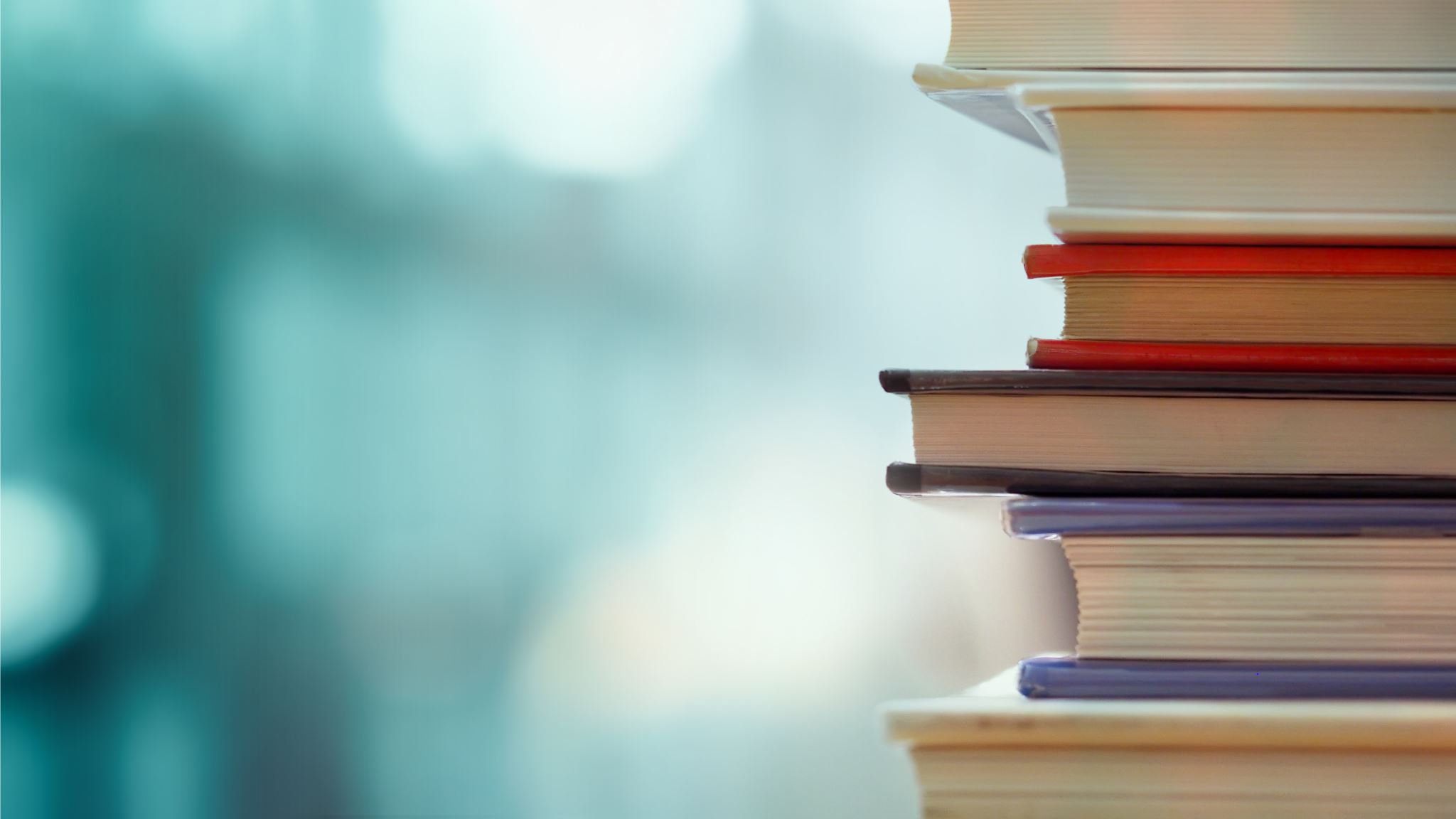 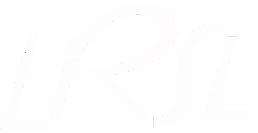 La section A* au
La communication et l’éducation aux médias sont les nouvelles matières introduites dans le curriculum de la section A traditionnelle:
Communication
Le cours « Communication média » existe déjà dans le curriculum de la section I. Il s’agit d’une branche fondamentale dès la classe de 2e.
Le cours « Pratique des médias » met en pratique le savoir théorique acquis en « Communication média ». Les élèves travaillent de façon autonome et produisent des travaux personnels.
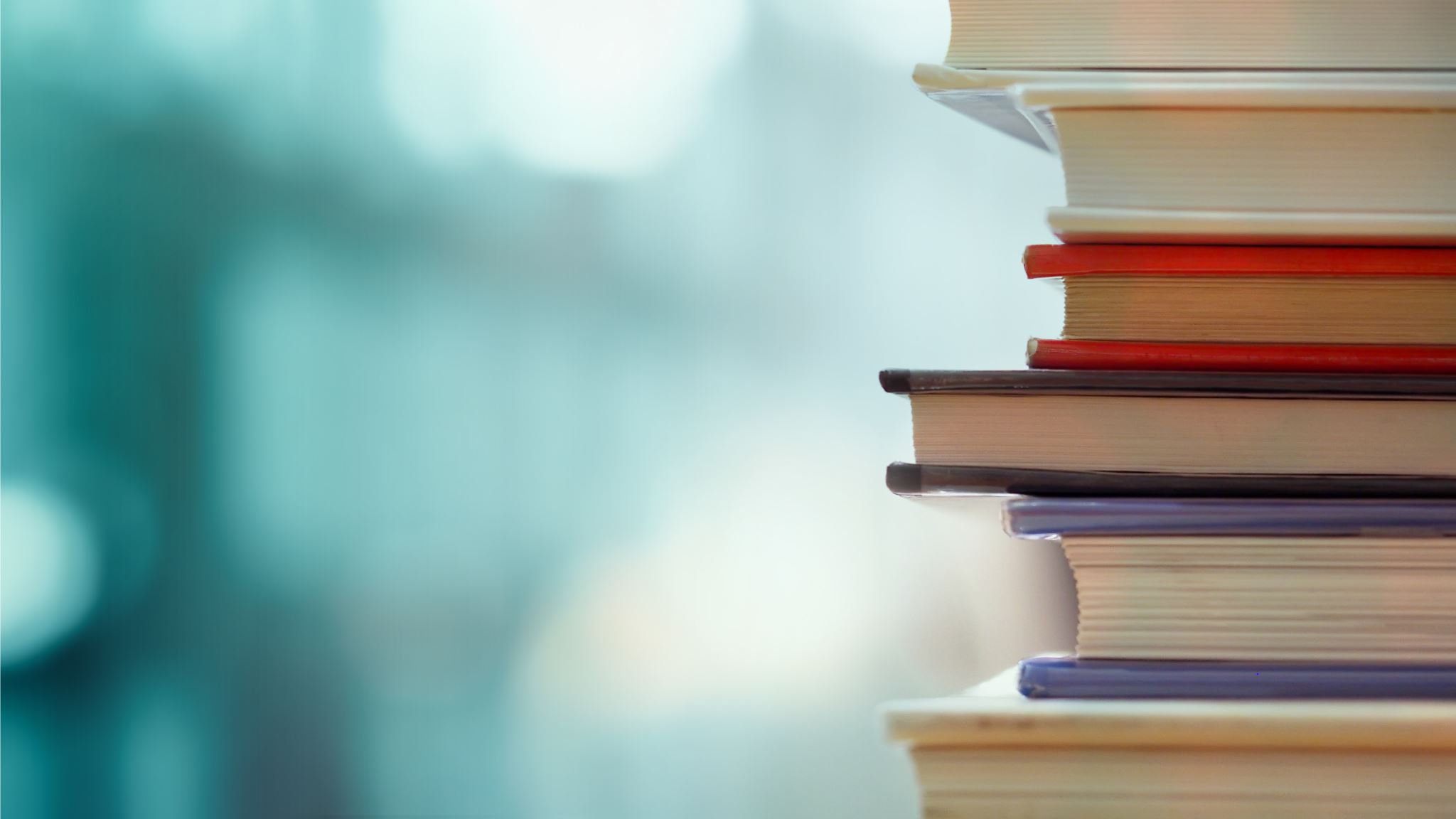 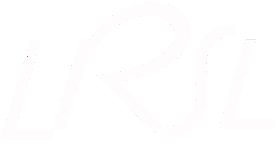 La section A* au
Motivation
Débouchés
Communication
Public cible
Langues et littérature
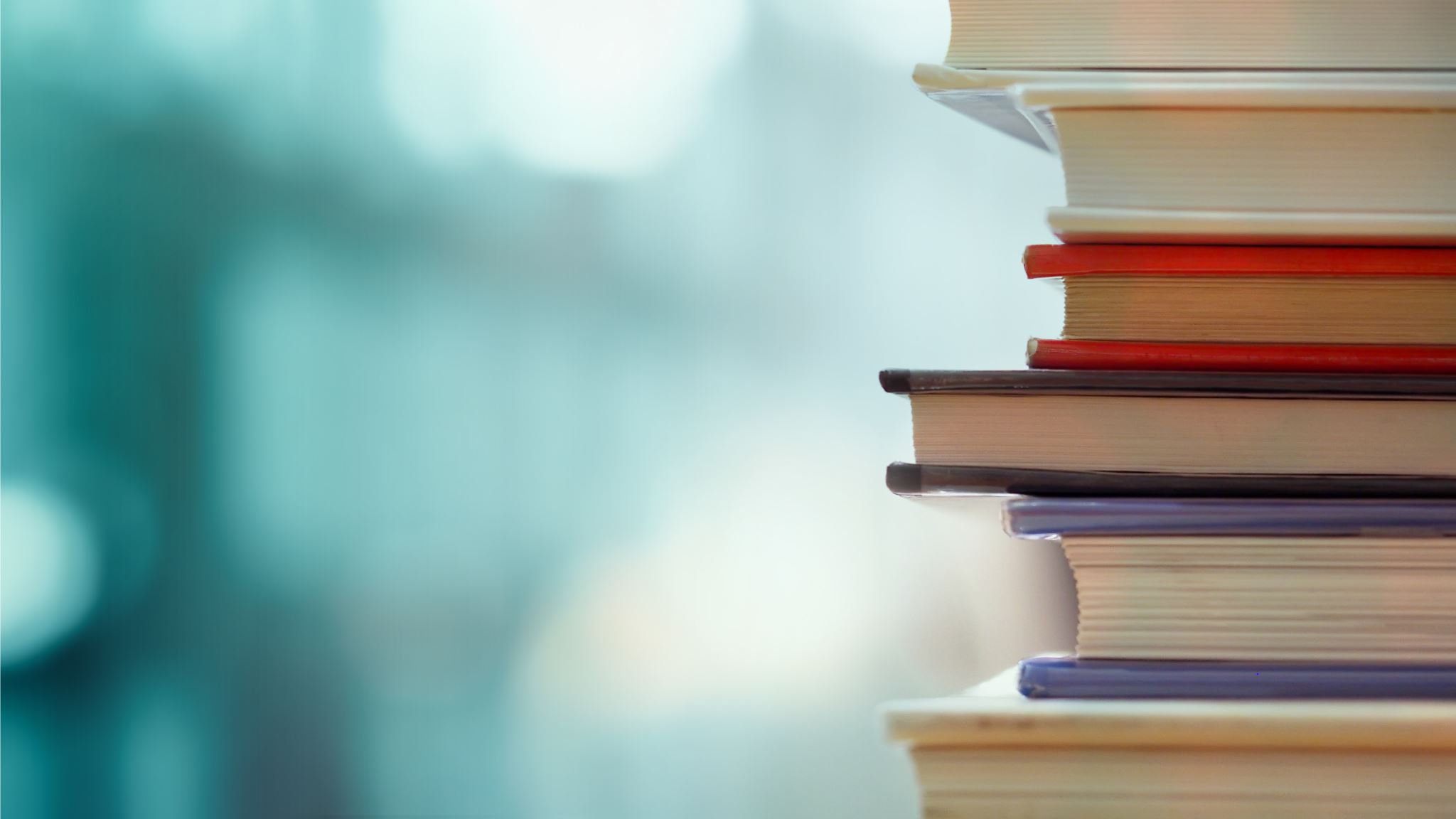 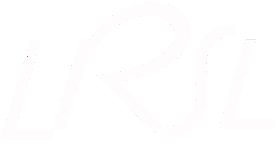 La section A* au
Public cible
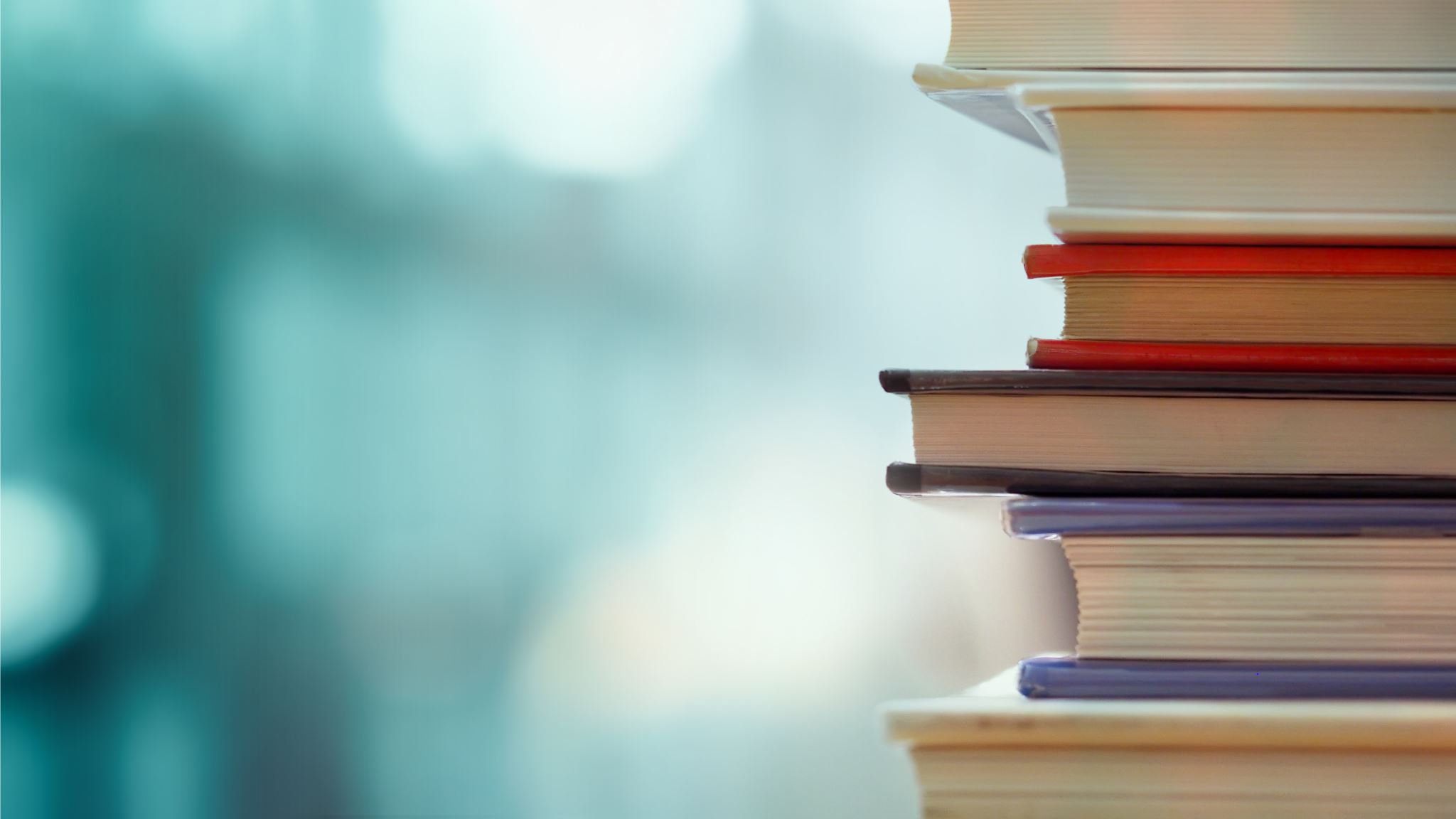 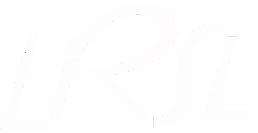 La section A* au
Tous les élèves qui s’intéressent aux langues et à la littérature et qui aiment  réaliser eux-mêmes des productions écrites, orales et audio-visuelles.
Public cible
Comme ni le français ni l’allemand sont des branches fondamentales, les élèves de la section A* peuvent avoir une légère faiblesse dans une de ces deux langues.
Mais attention: pour avoir accès à la section A* on doit avoir une moyenne de 38 en langues (les trois langues confondues). Les élèves qui veulent réussir en A* doivent être forts en langues!
Les élèves doivent être disposés à travailler occasionnellement sur leurs projets personnels en dehors des heures de classe.
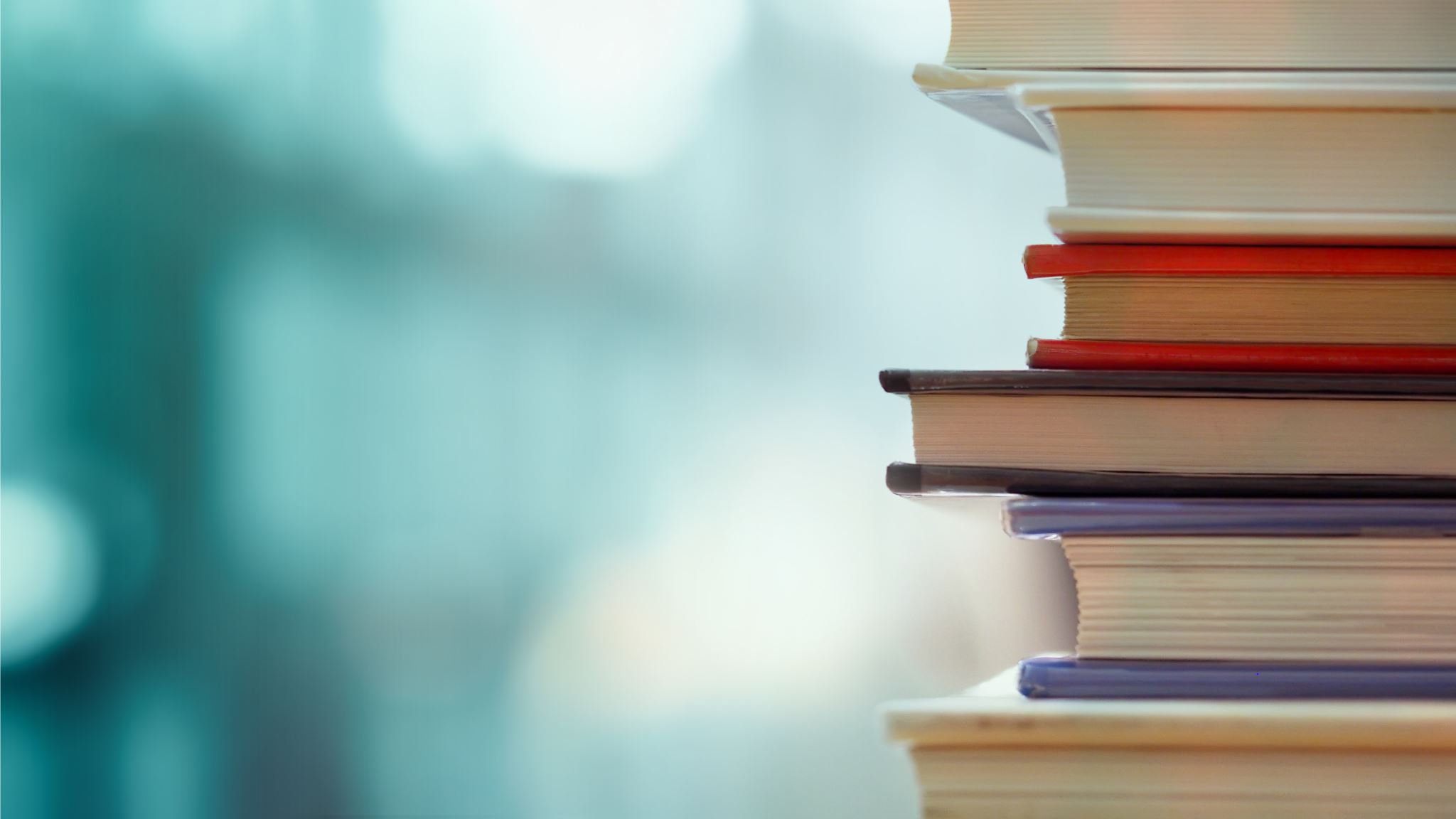 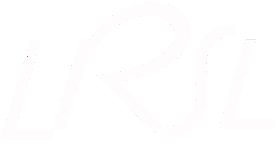 La section A* au
Motivation
Débouchés
Communication
Public cible
Langues et littérature
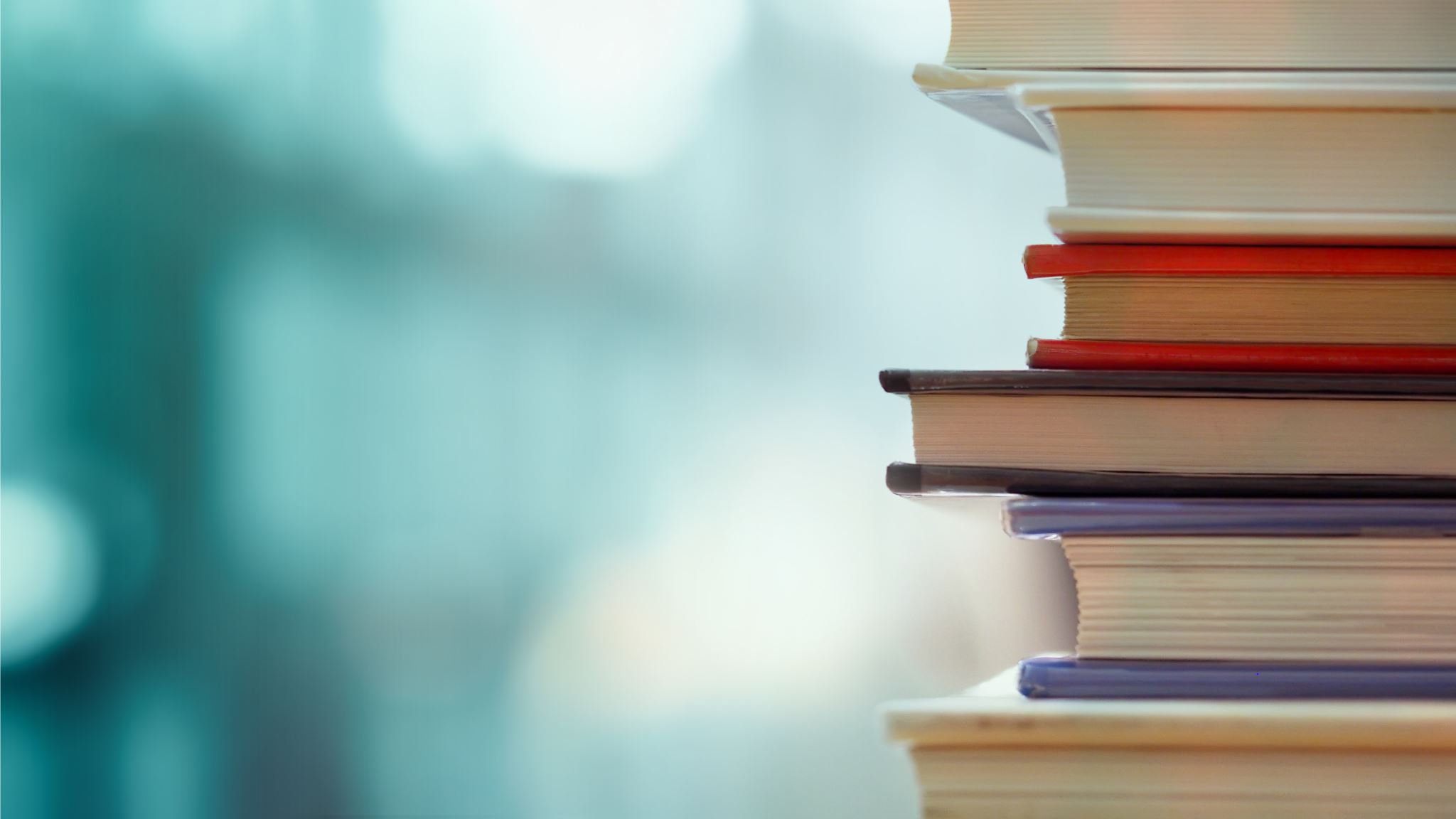 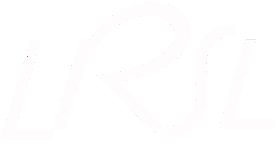 La section A* au
Débouchés
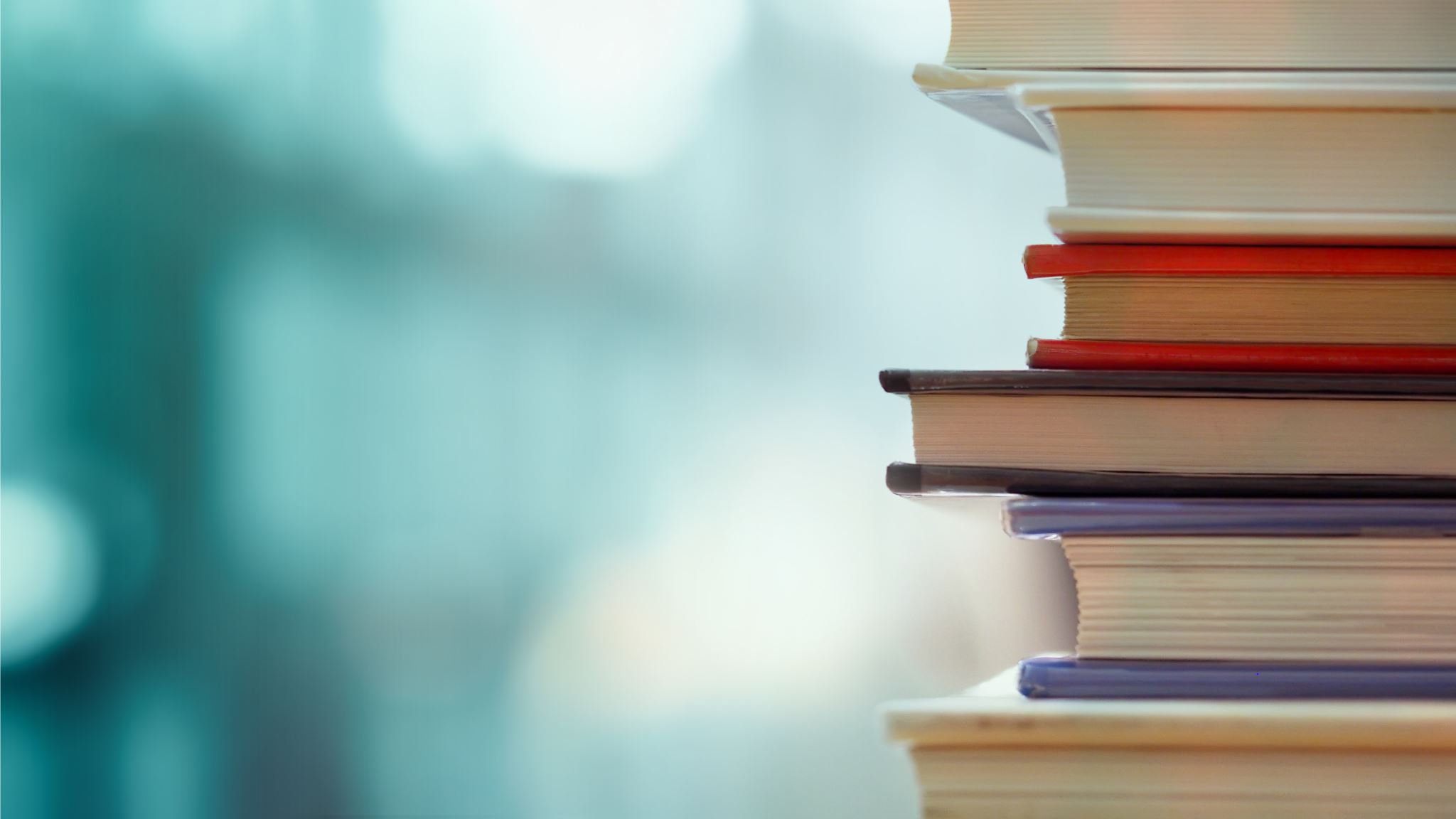 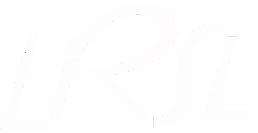 La section A* au
Enseignement: professeur de langues, d’histoire, de philosophie ...; instituteur;
Débouchés
Journalisme;
Professions de la communication: comme attaché de presse, chargé de communication, event manager …;
Politologue;
Métiers du tourisme;
Bibliothécaire/documentaliste;
Éducateur gradué;
Etc.
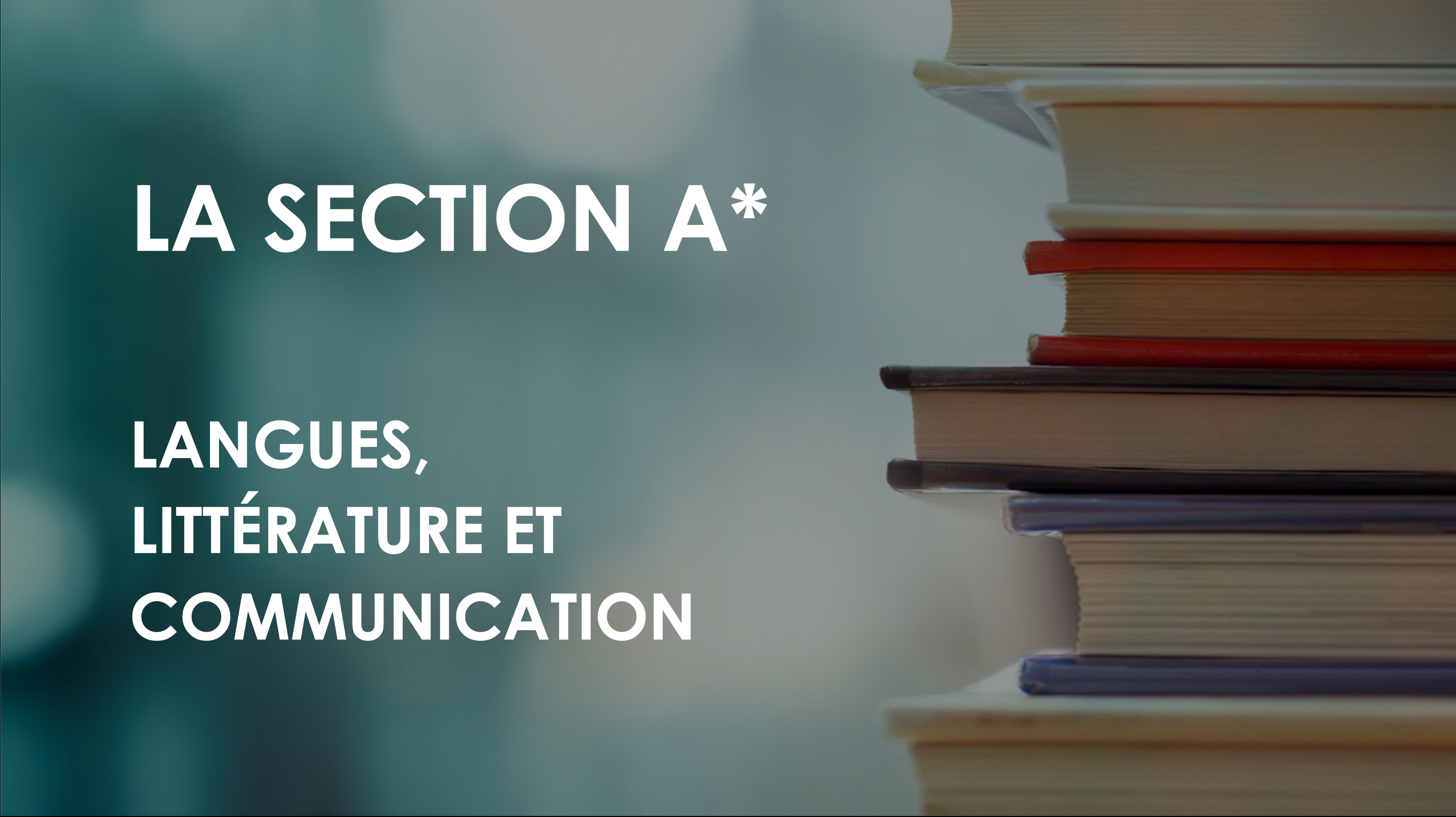 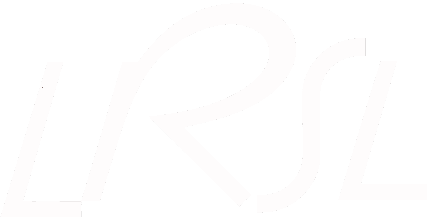